Resources and Environments
Code Name: NULL
Overview
Peer to Peer Network 
Data Structures 
User Interface
Peer to Peer
Python 3.7
Socket
Struct
threading/AsyncIO
Hashlib/picryptodomex
SQlite 3
Data Structures
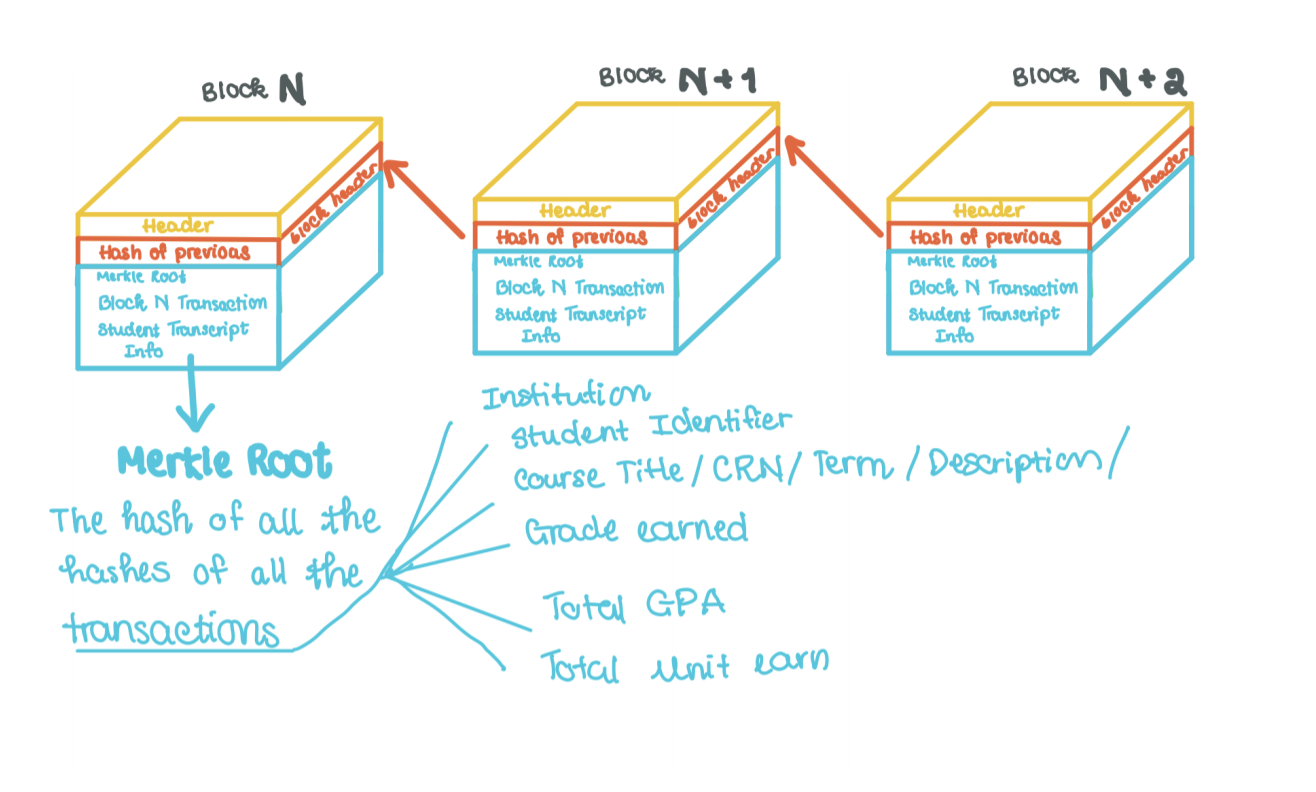 User Interface
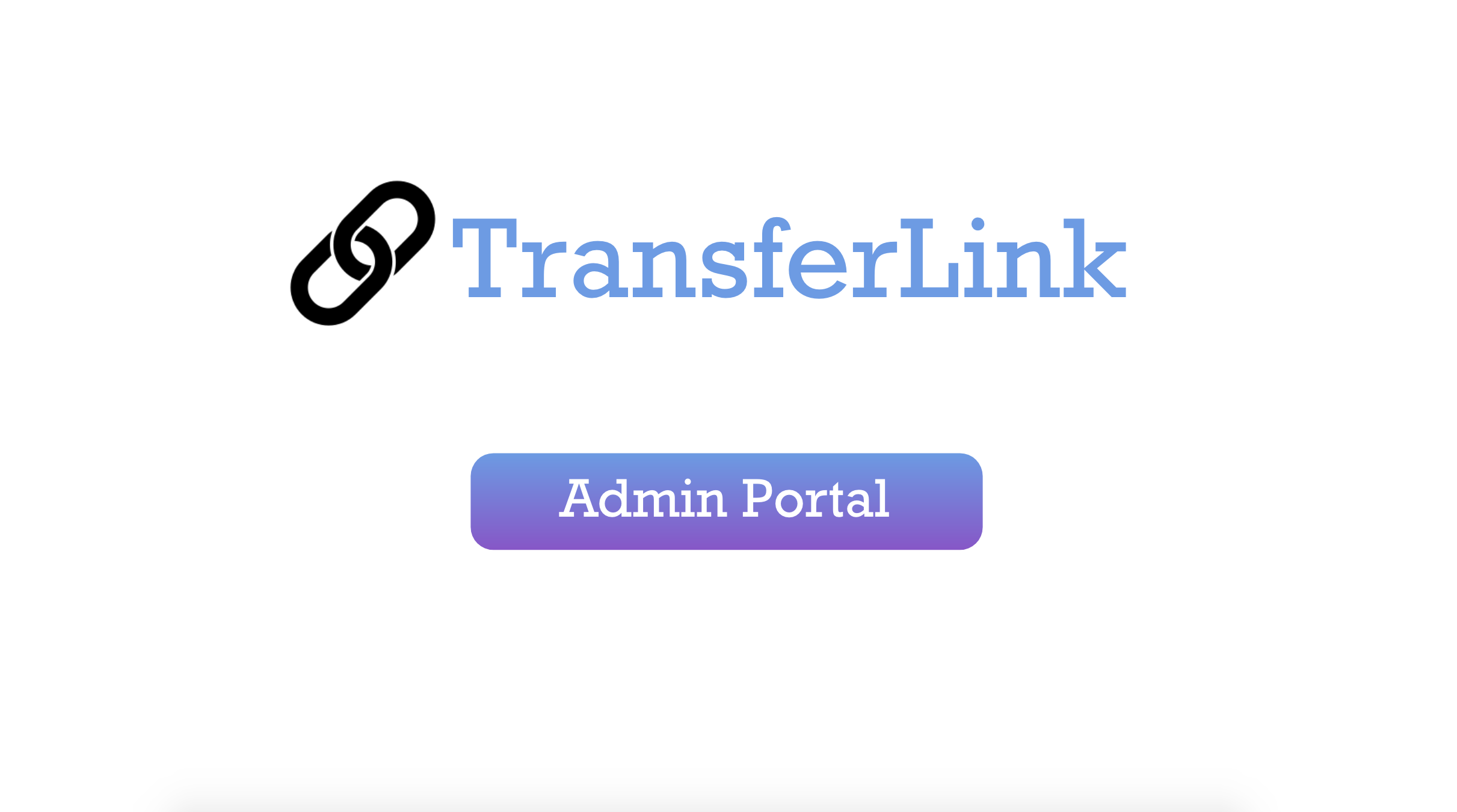 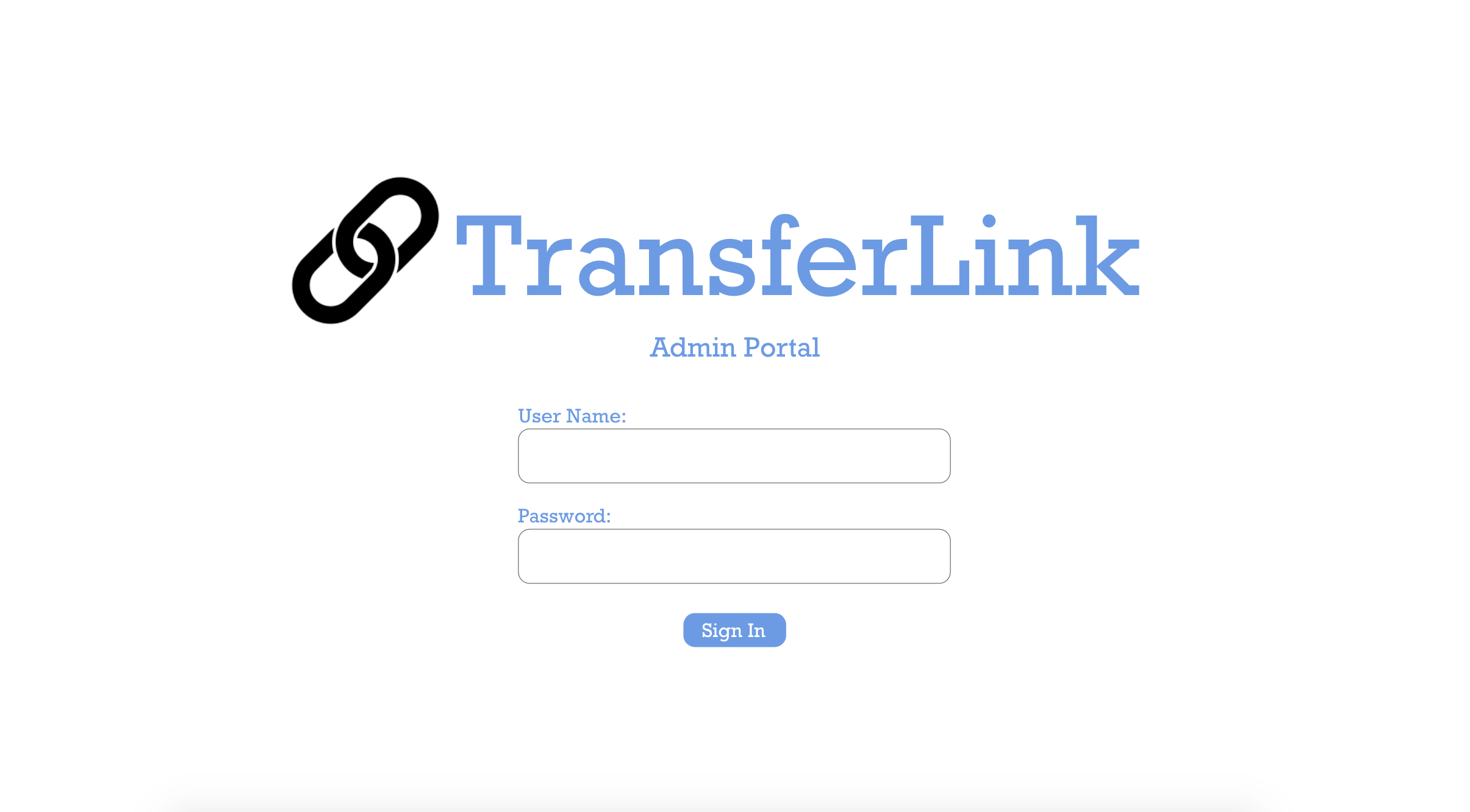 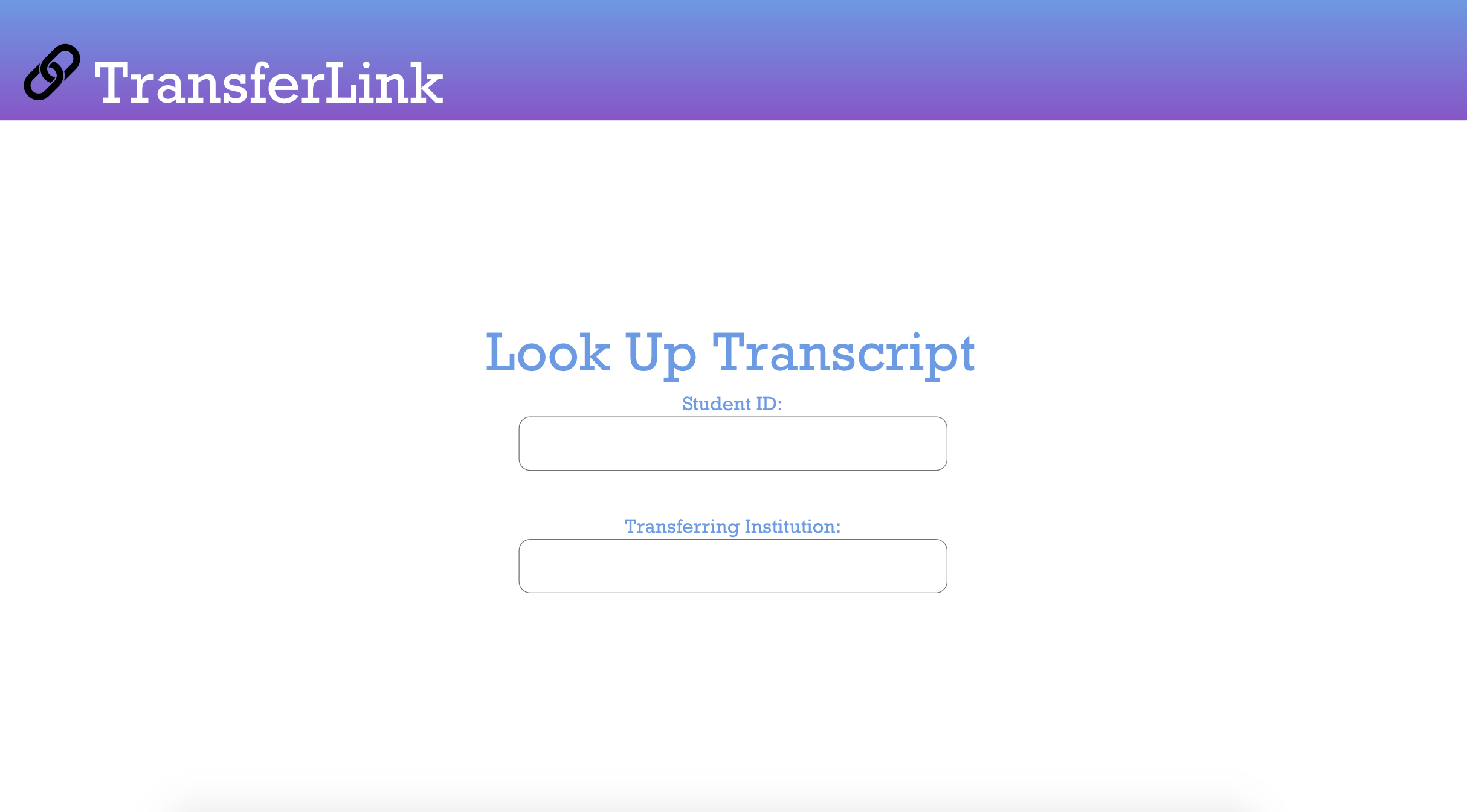 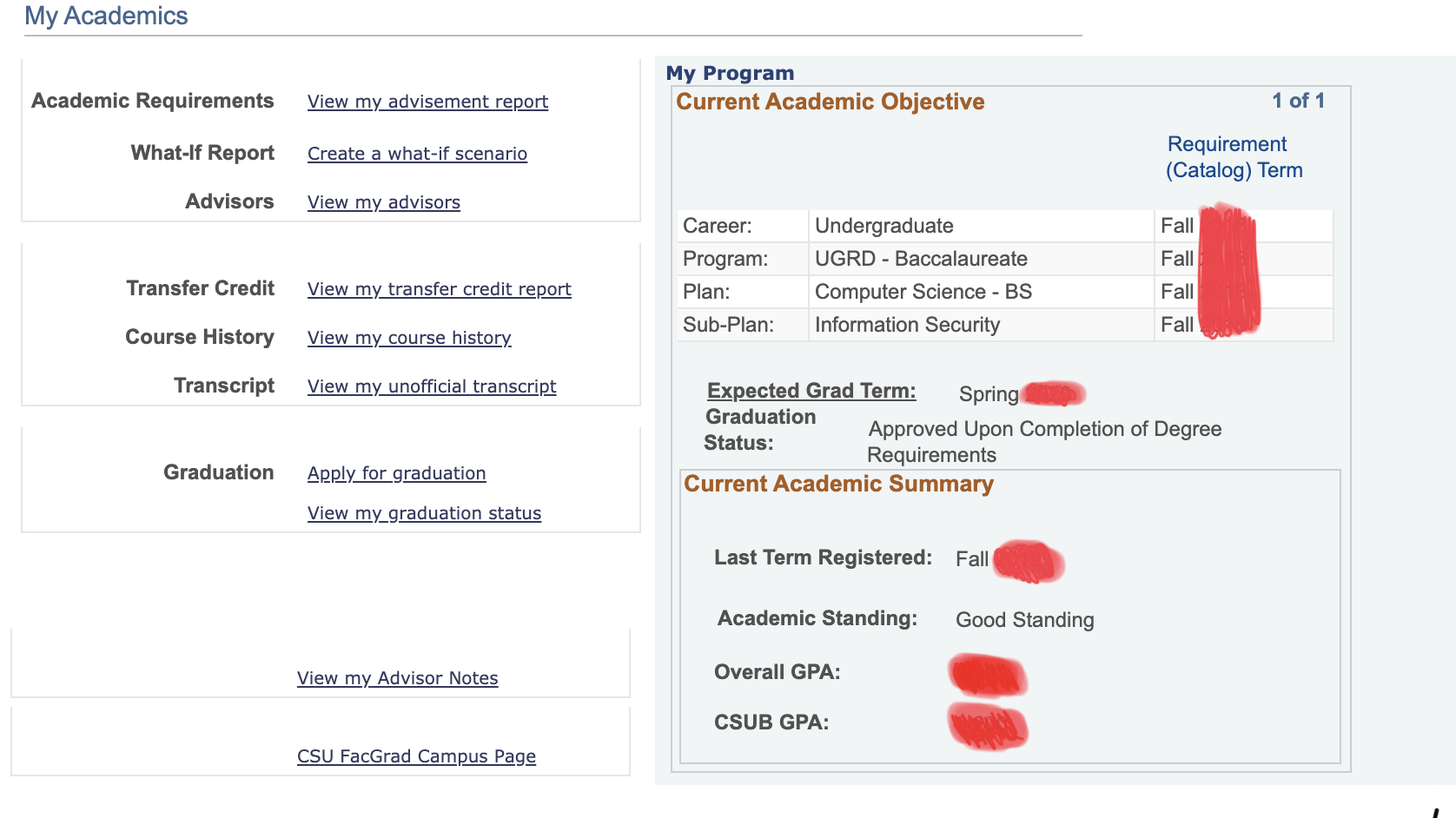 Our Timeline
Step 4
Step 6
Step 2
Step 1
Step 3
Step 5
Implement Fundamental Structures
Implement P2P Network
Data Gathering
Front End Development
Multiple Nodes
Testing Node Interactions
Basic request/response functions
Scale upwards to test functionality
Student Record Requirements
How records are maintained
Design UI for blockchain client
Merge P2P and Blockchain Structures and begin tests